Rikoserityinen nuorisososiaalityö
18-24 vuotiaat
Asiakasohjaus
Yhteydenoton voi tehdä yhdessä asiakkaan kanssa maisa.fi  
18-24-vuotiaat:nuortensosiaalityo@vakehyva.fi
Alle 23-vuotiaiden lastensuojelun jälkihuolto:  jalkihuolto@vakehyva.fi 

Nuorten sosiaalityön yhteystiedot VAKEn netissäJälkihuollon yhteystiedot VAKEN netissä
Rikoserityiset avainhenkilöt (18-24v)
Avainhenkilöt tukevat tiimejä rikoserityisessä nuorisososiaalityössä (+ lähijohtajat, esimies), perehdyttävät, osallistuvat YRE-verkostoon ja yhteiskehittämiseen Rikosseuraamuslaitoksen kanssa:
Nuorten sosiaalityö
Tinka Pöyry tinka.poyry@vakehyva.fi, 0408361266
Satu Jensen satu.jensen@vakehyva.fi, 0407460328
Jälkihuolto
Tarja Häikiö	tarja.haikio@vakehyva.fi, 050 31 45 125
9.5.2025
3
Mitä Ri-O-hankkeessa tehtiin
Oikeusministeriön erityisavustuksella 16.11.2020-30.4.2023,Vantaan kaupungilla (2020-2022) ja Vantaan ja Keravan hyvinvointialueella (2023)

alaikäisten hankeosuus lastensuojelussa ja sijaishuollossa (13-17v): pilotoidaan Multi-Dimensional Family Therapy (MDFT)- interventio osaksi lastensuojelun palveluvalikkoa. Noin 6kk kestoinen monimuotoinen perheterapeuttinen interventio, johon osallistuu lapsi ja hänen läheisensä. 
toimintamalli nuorten aikuisten sosiaalityöhön (18-24v) : tiivistetään viranomaisten yhteistoimintaa rikosprosessin eri vaiheissa, toimintaohjeet sosiaalihuoltoon
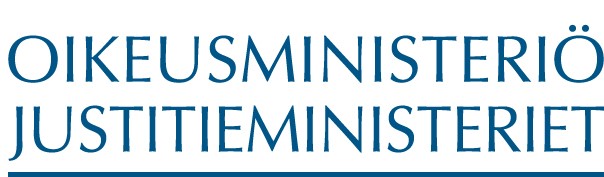 Nuoret aikuiset
Toimintamalli ja sosiaalihuollon toimintaohjeet kattavat koko rikosprosessin
Koko VAKEn sosiaalihuollon ja jälkihuollon henkilöstö koulutettu toimintamalliin 
Uudyn kanssa: seuraamusselvitys, valvonnat, yhdyskuntaseuraamukset
Yhtenevä asiakassuunnitelma, työparius/ työnjako: tuetaan asiakasta yhdessä, vältetään päällekkäisyydet työskentelyssä
Työnjako käytännössä aina asiakaskohtaisesti
Työskentely myös vankeusrangaistuksen aikana
Siviiliarviointi/sijoitteluyhdessä Hey:n kanssa, verkosto tapaamiset, kahdenkeskiset tapaamiset, vapautumisen valmistelu


Yleiset ohjeet Innokylässä (voi vinkata muille hyvinvointialueille)
9.5.2025
5
Nuorten aikuisten toimintamalli
9.5.2025
6
Muut VAKEn rikoserityiset sosiaalipalvelut
Vankisosiaalityö, yli 8kk vankeustuomiot, vapautuminen asunnottomana ja ennen asunnottomuutta kirjat Vantaalla tai Keravalla. Vetää VAKEn YRE-verkostoa.
anna.roth@vakehyva.fi, 043 825 1669

Nuorten oikeusedustus
nuorten.oikeusedustus@vakehyva.fi 

Poliisisosiaalityöntekijä
johanna.vaisman@vakehyva.fi
9.5.2025
9